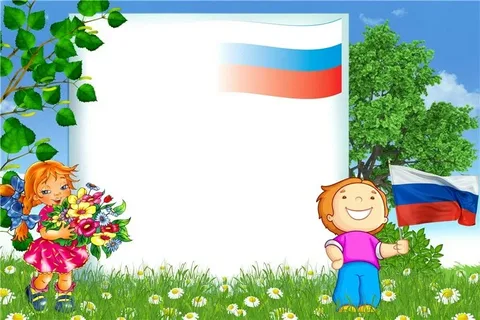 Проект
 по нравственно-патриотическому воспитанию 
      «Маленькие патриоты России»
Актуальность проекта:
Суть патриотического воспитания в том, чтобы
 посеять и взрастить в детской душе семена 
любви к родной природе, к родному дому и
 семье, к истории и культуре страны, созданной 
трудами родных и близких людей, тех, кого 
зовут соотечественниками. Наследование 
нравственных и эстетических ценностей родной
 культуры в самом нежном возрасте – это и есть
 самый естественный, а потому и верный способ
 патриотического воспитания, воспитания 
чувства любви к Отечеству.
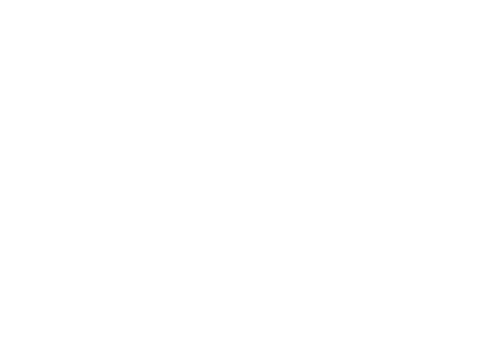 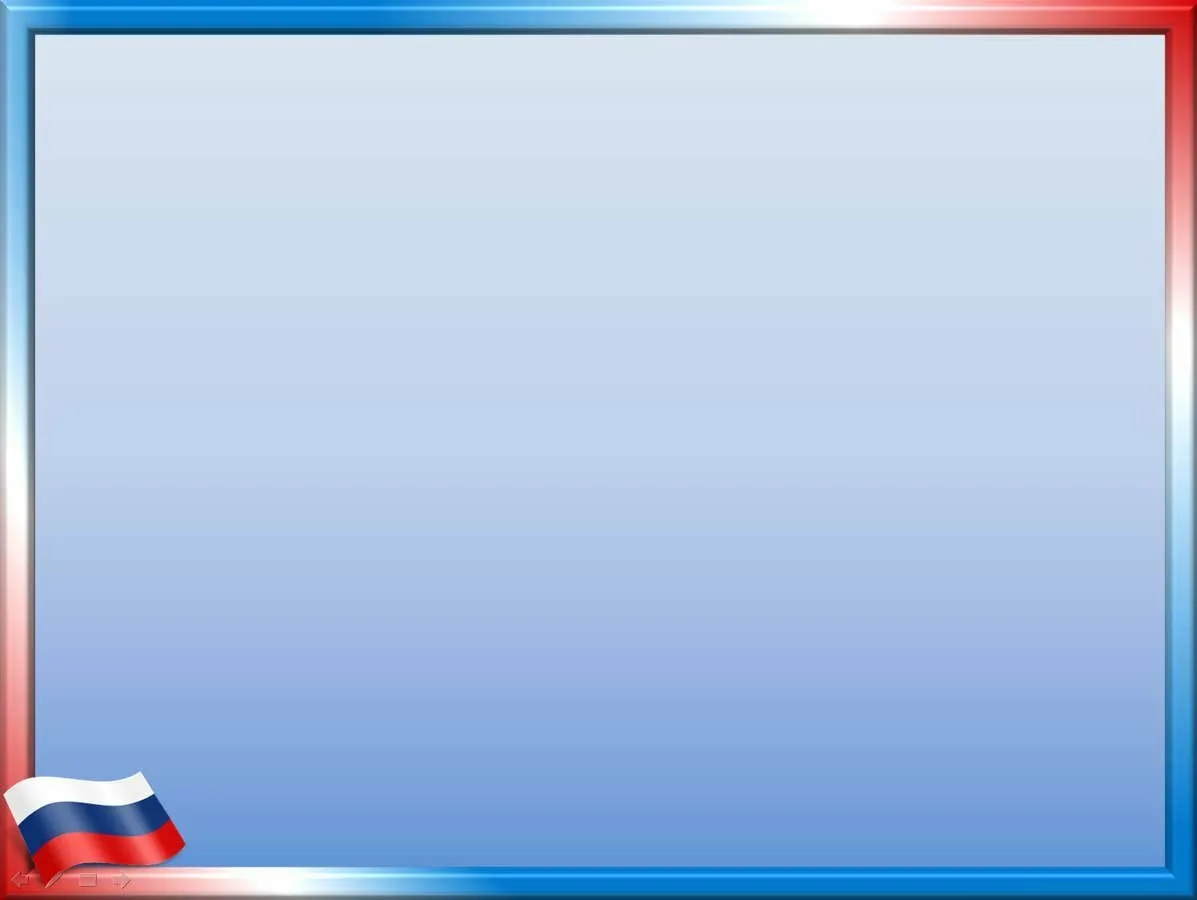 Проблема
В настоящее время одной из наиболее важных проблем общества является 
состояние духовного, нравственного здоровья человека. В концепции 
дошкольного воспитания определены задачи формирования человека здорового
 физически, духовно, богато нравственного, творческого, думающего.
Основой новой Концепции образования является федеральный государственный 
образовательный стандарт дошкольного образования (ФГОС). В нем определены 
основные принципы дошкольного образования, среди них «приобщение детей к 
социокультурным нормам, традициям семьи, общества и государства; учет
 этнокультурной ситуации развития детей».
Всем известно, что дошкольный возраст - фундамент общего развития ребенка,
 стартовый период всех высоких человеческих начал.
Ведь с воспитания чувства привязанности к родному дому, детскому саду, 
родной улице, родной семье начинается формирование того фундамента, на
 котором будет вырастать более сложное образование –
чувство любви к своему Отечеству.
Цель проекта:
Создание педагогических условий для развития у младших дошкольников 
ценностного отношения к культуре, истории, традициям своей семьи, родного 
села. Воспитания основ гражданственно-патриотических чувств.
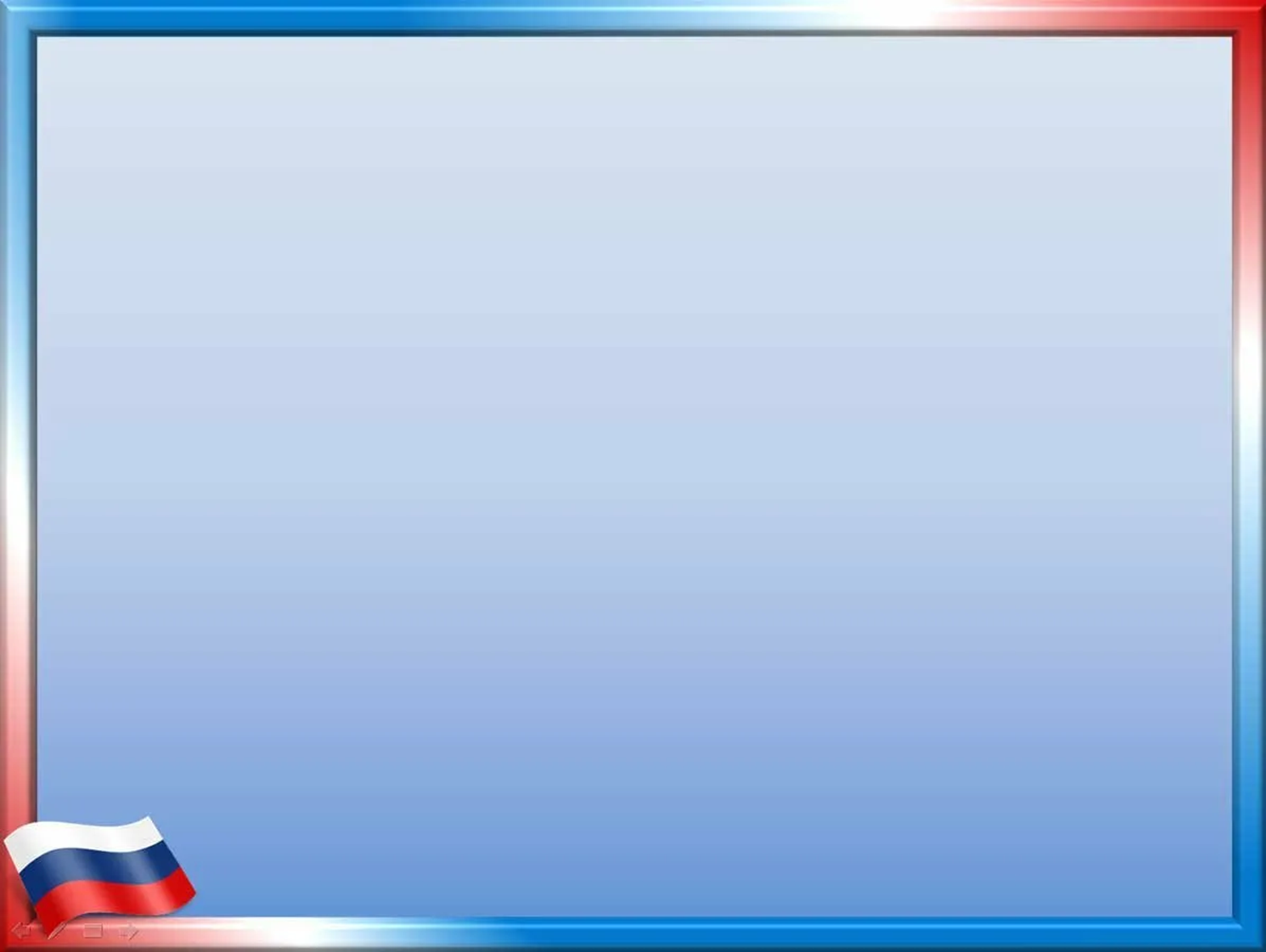 Задачи проекта:
1.Прививать любовь к Родине, родному селу, детскому саду, семье, родным людям.
Знакомить детей с народными традициями, обычаями.
2. Побуждать детей к выполнению общественно значимых заданий, к добрым 
делам для семьи, родного дома, детского сада.
Формировать у детей проявление сострадания, заботливости, внимательности к 
родным и близким, друзьям и сверстникам, к тем, кто о них заботится.
3. Способствовать активному вовлечению родителей в совместную деятельность
 с ребенком в условиях семьи и детского сада
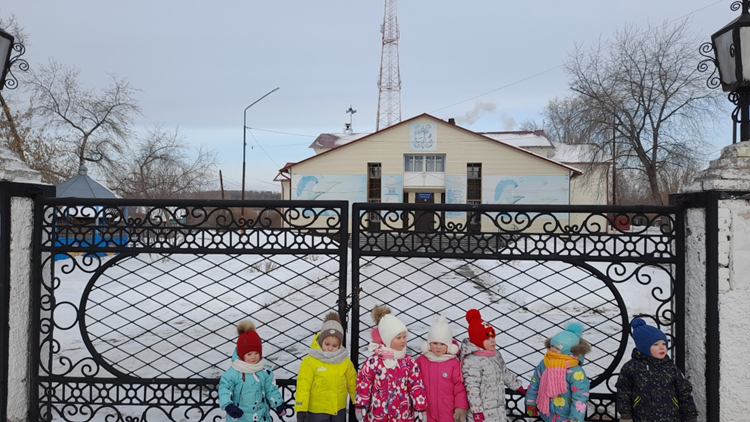 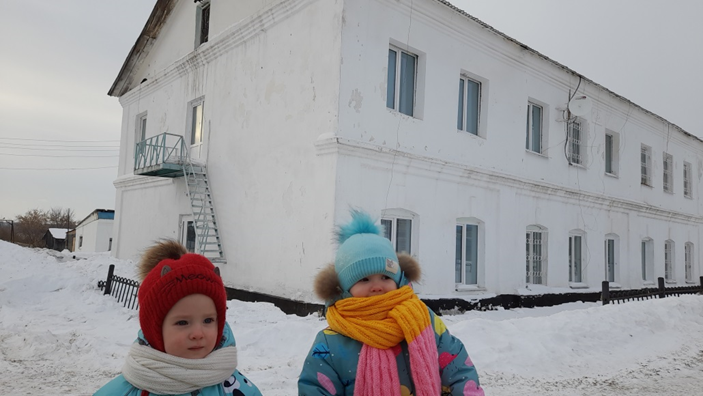 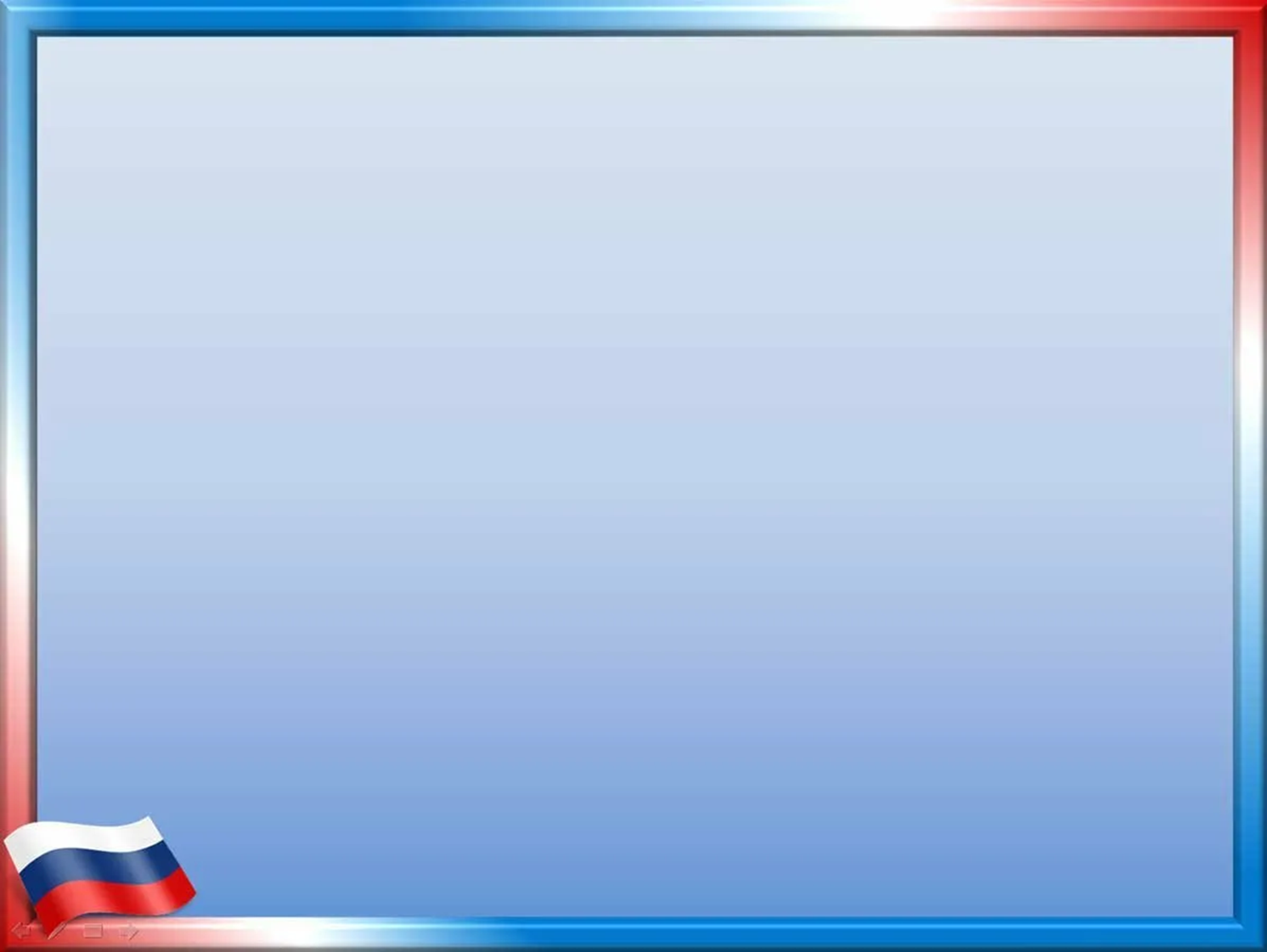 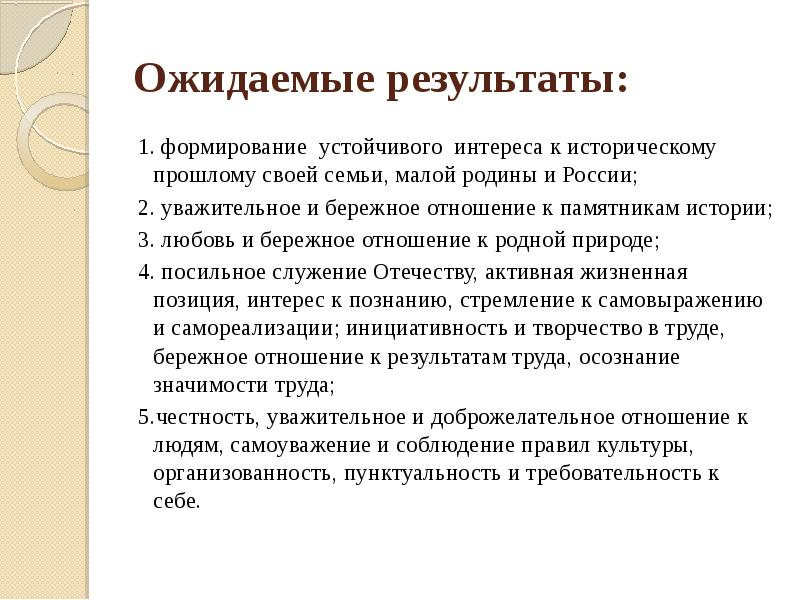 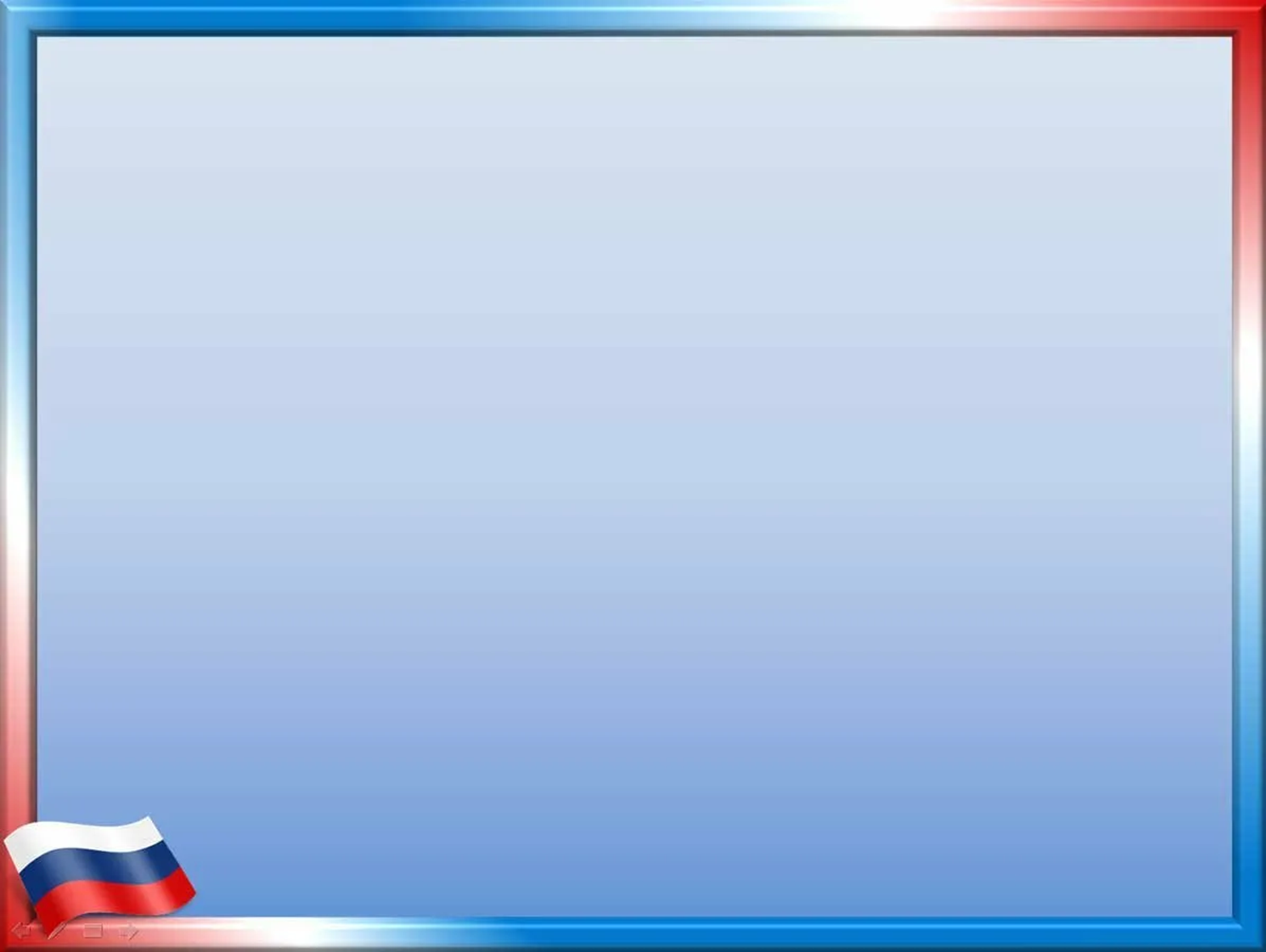 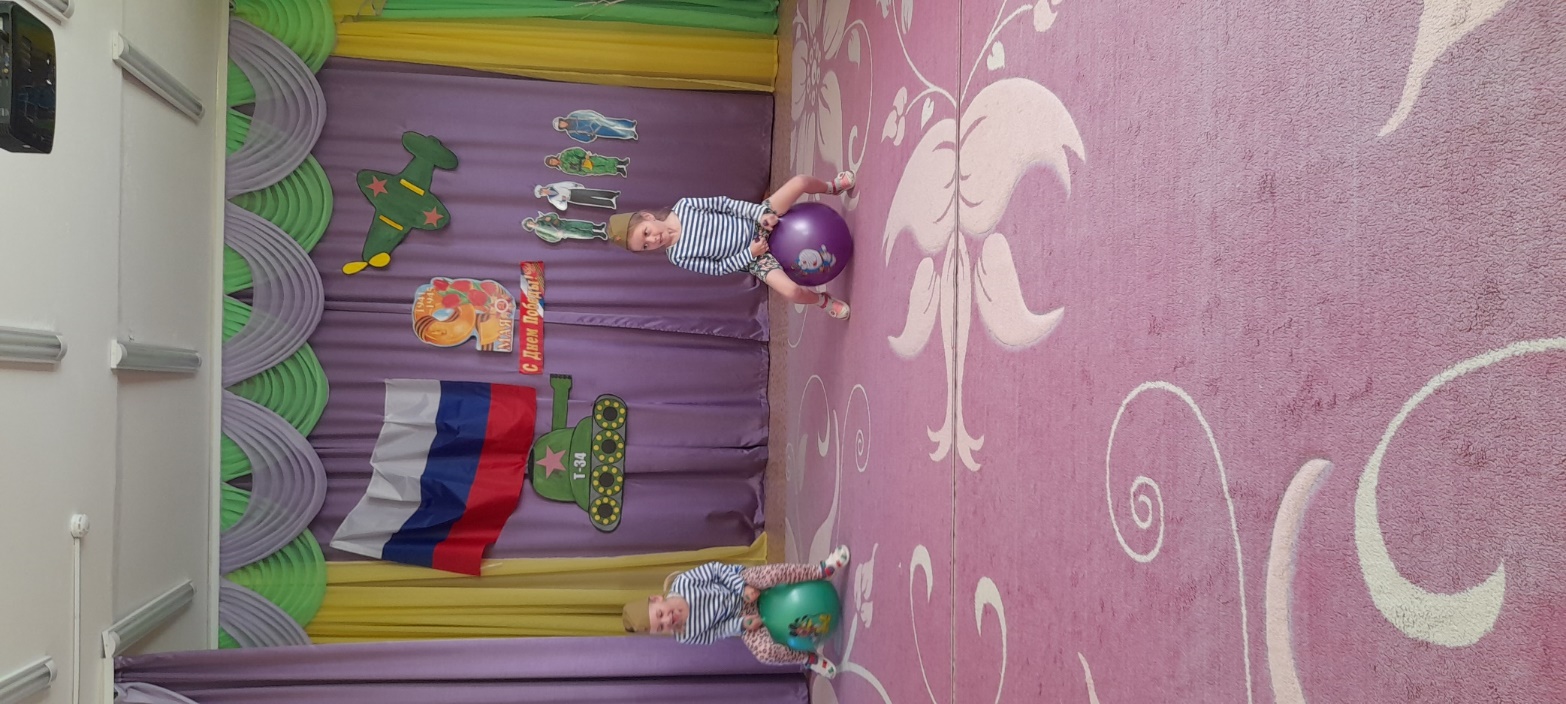 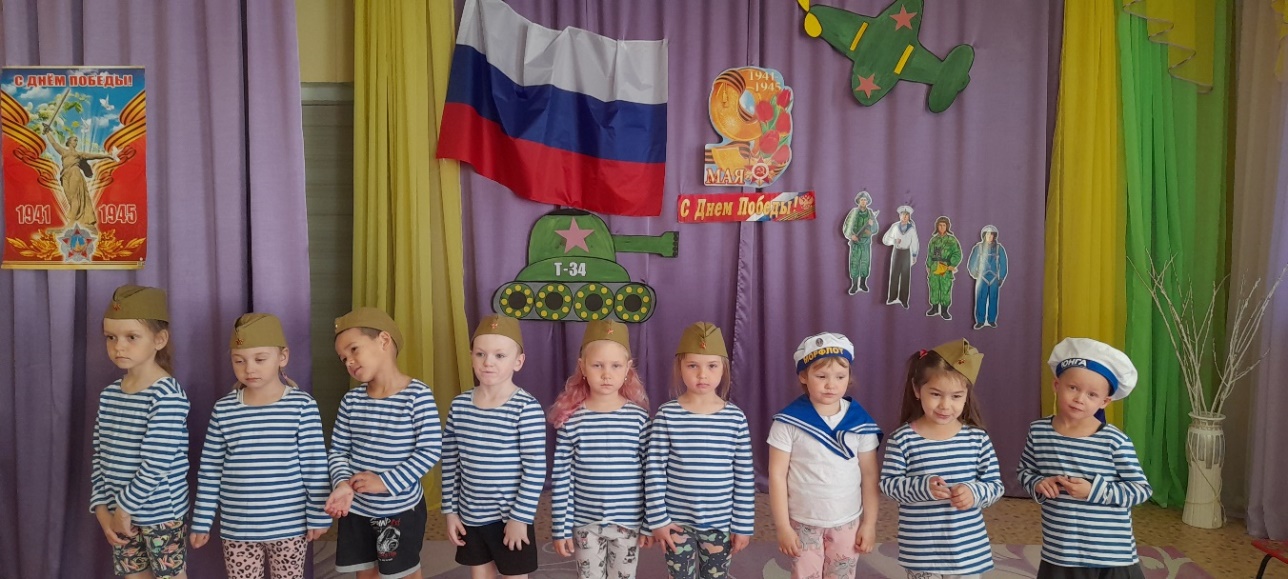 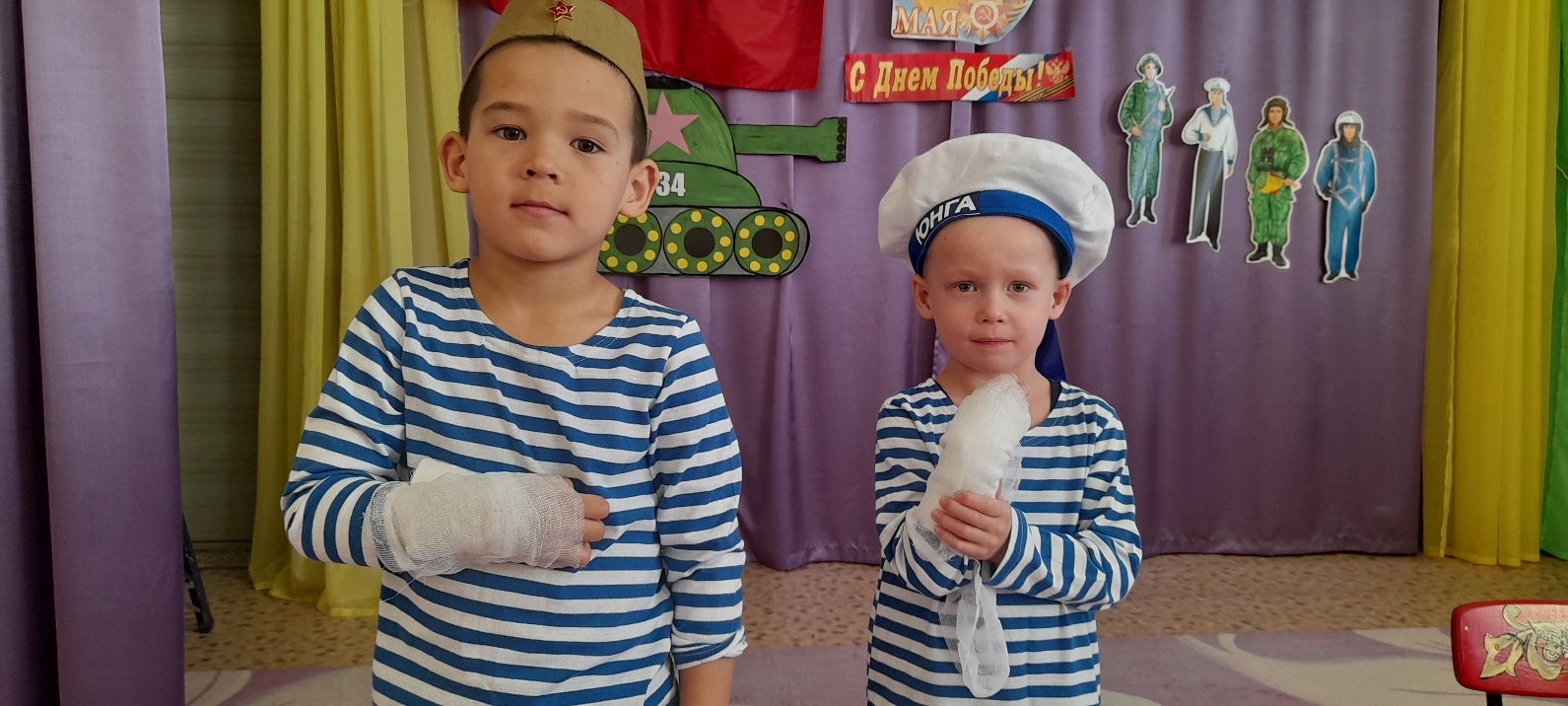 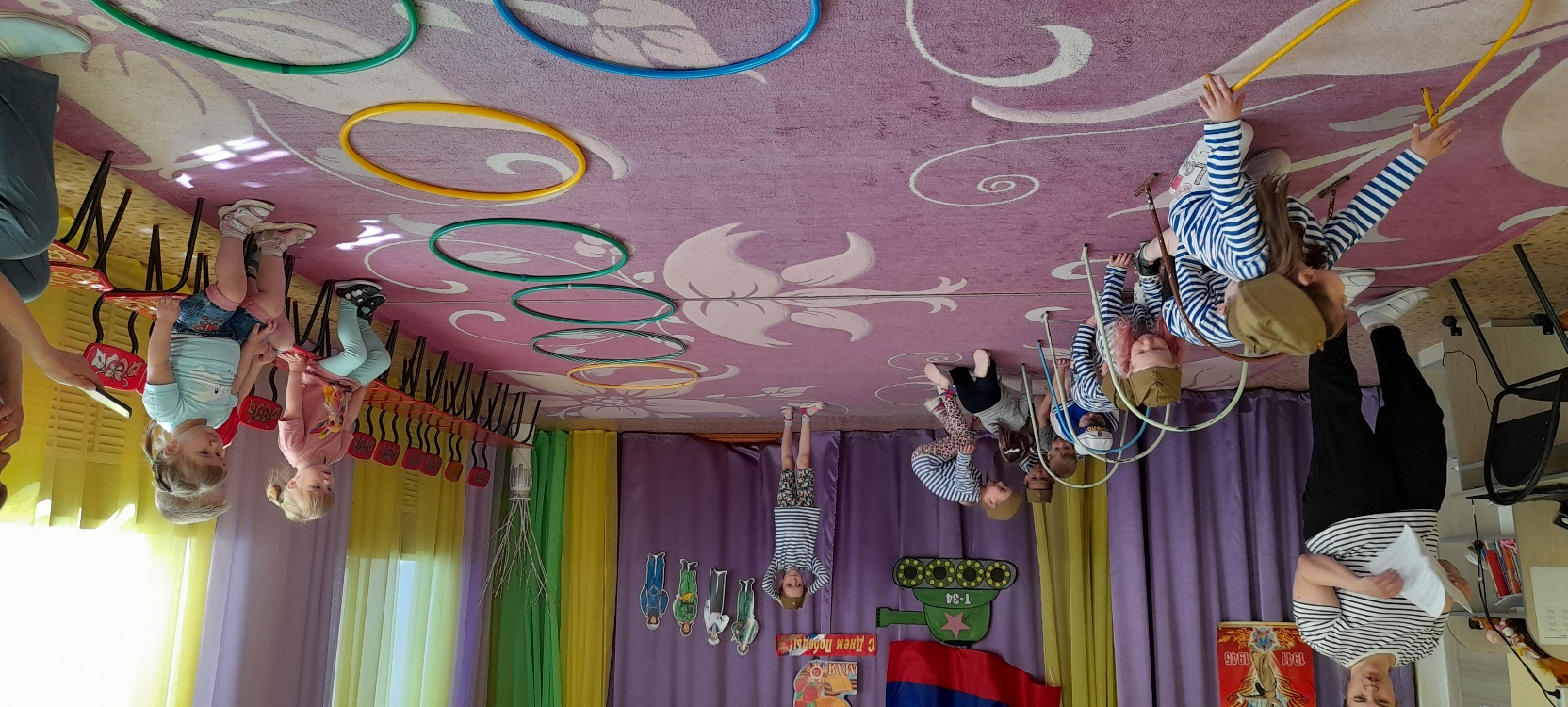 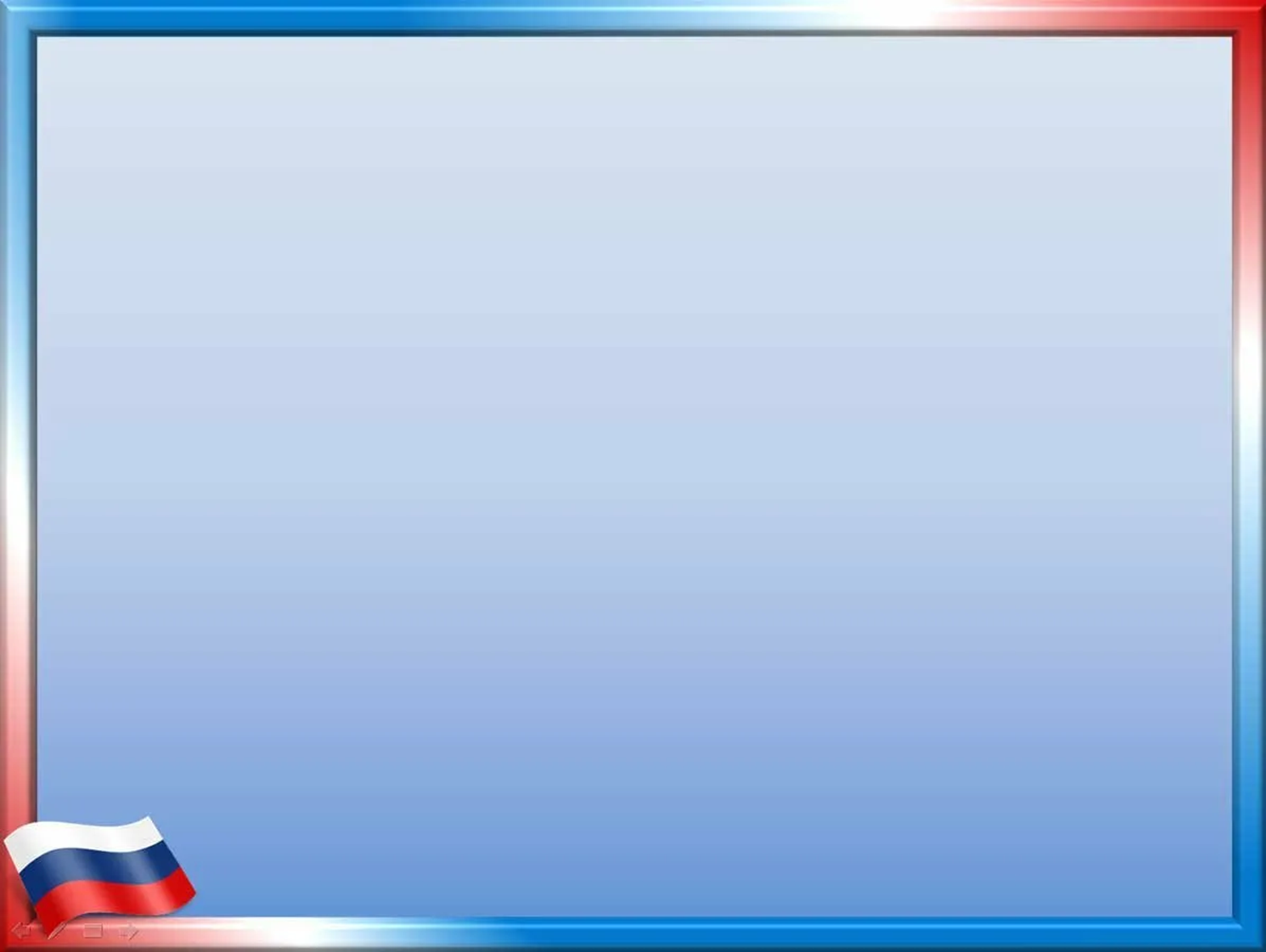 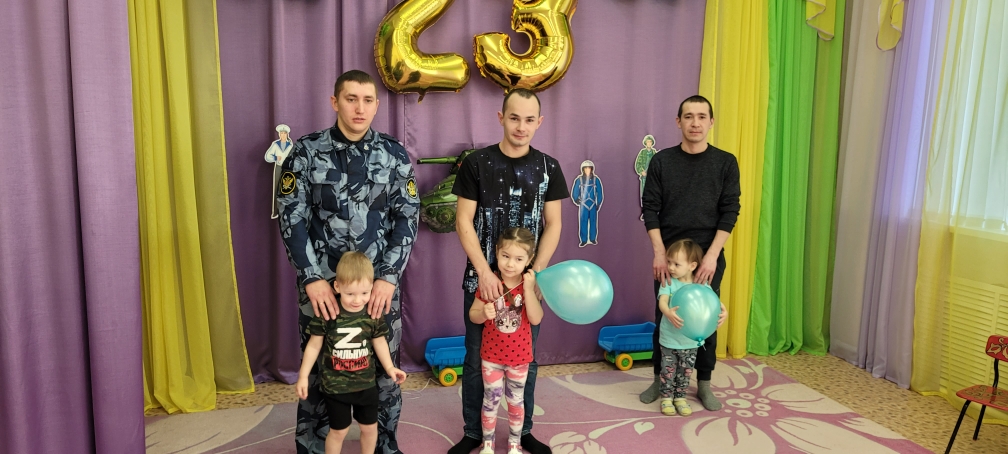 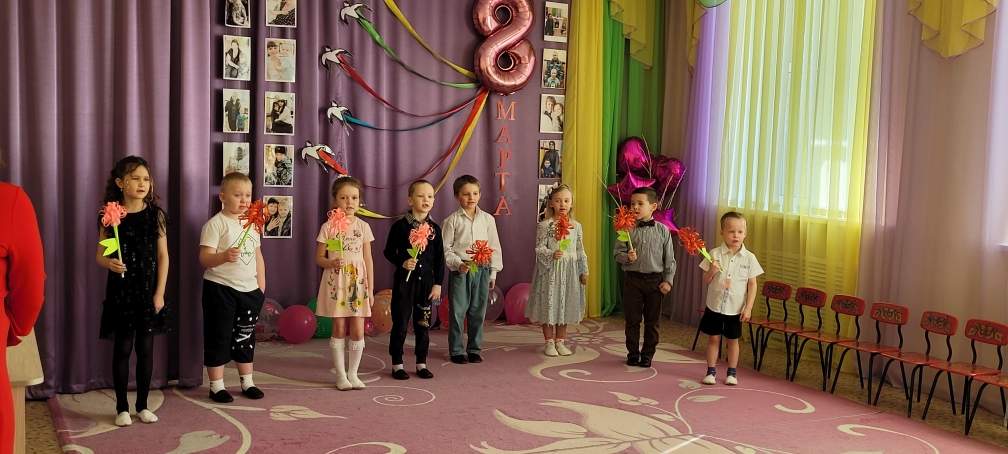 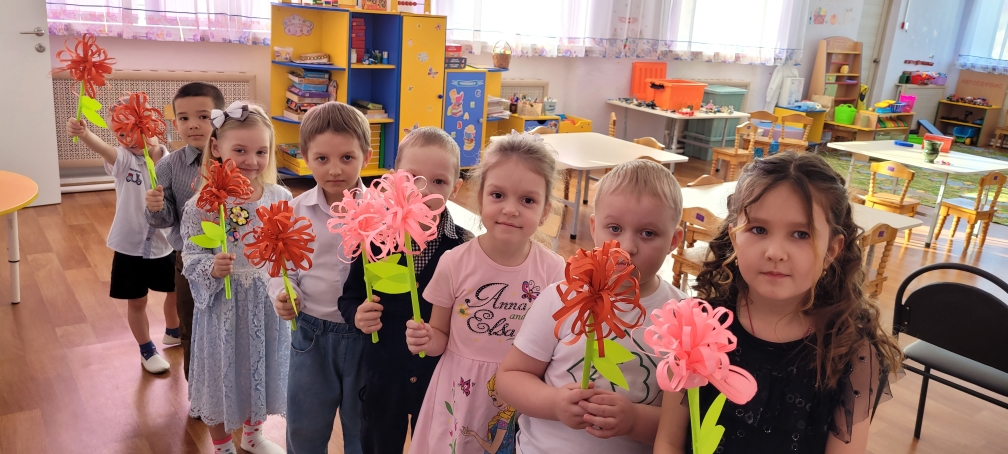 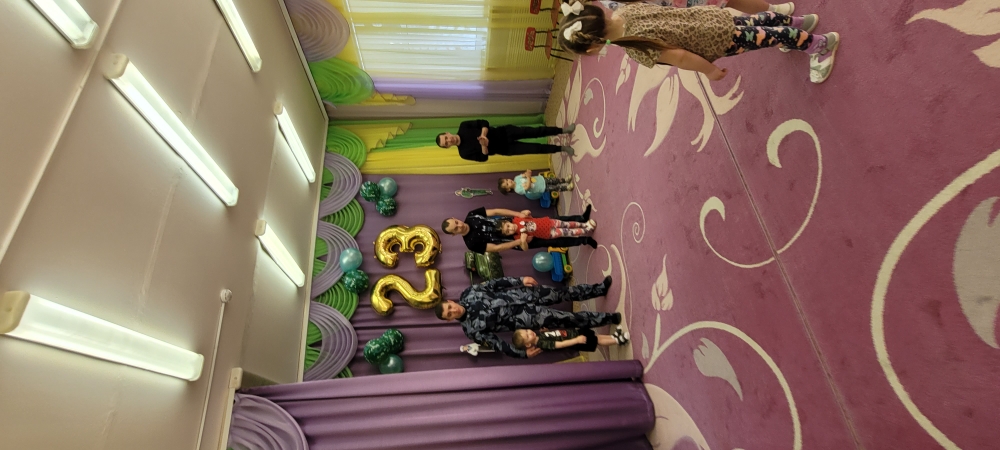 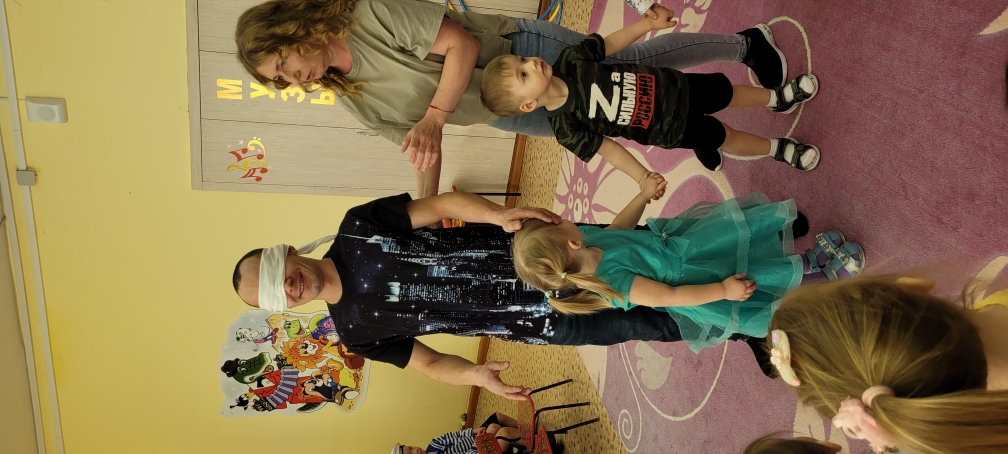 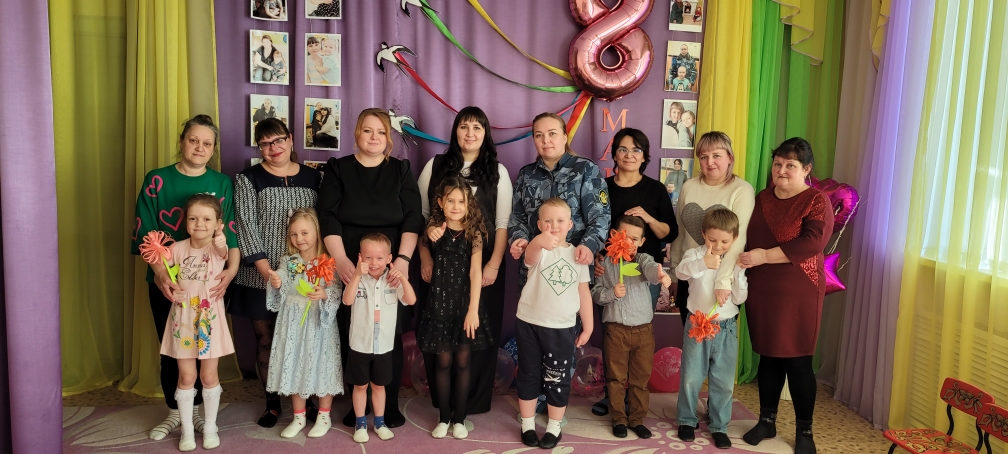 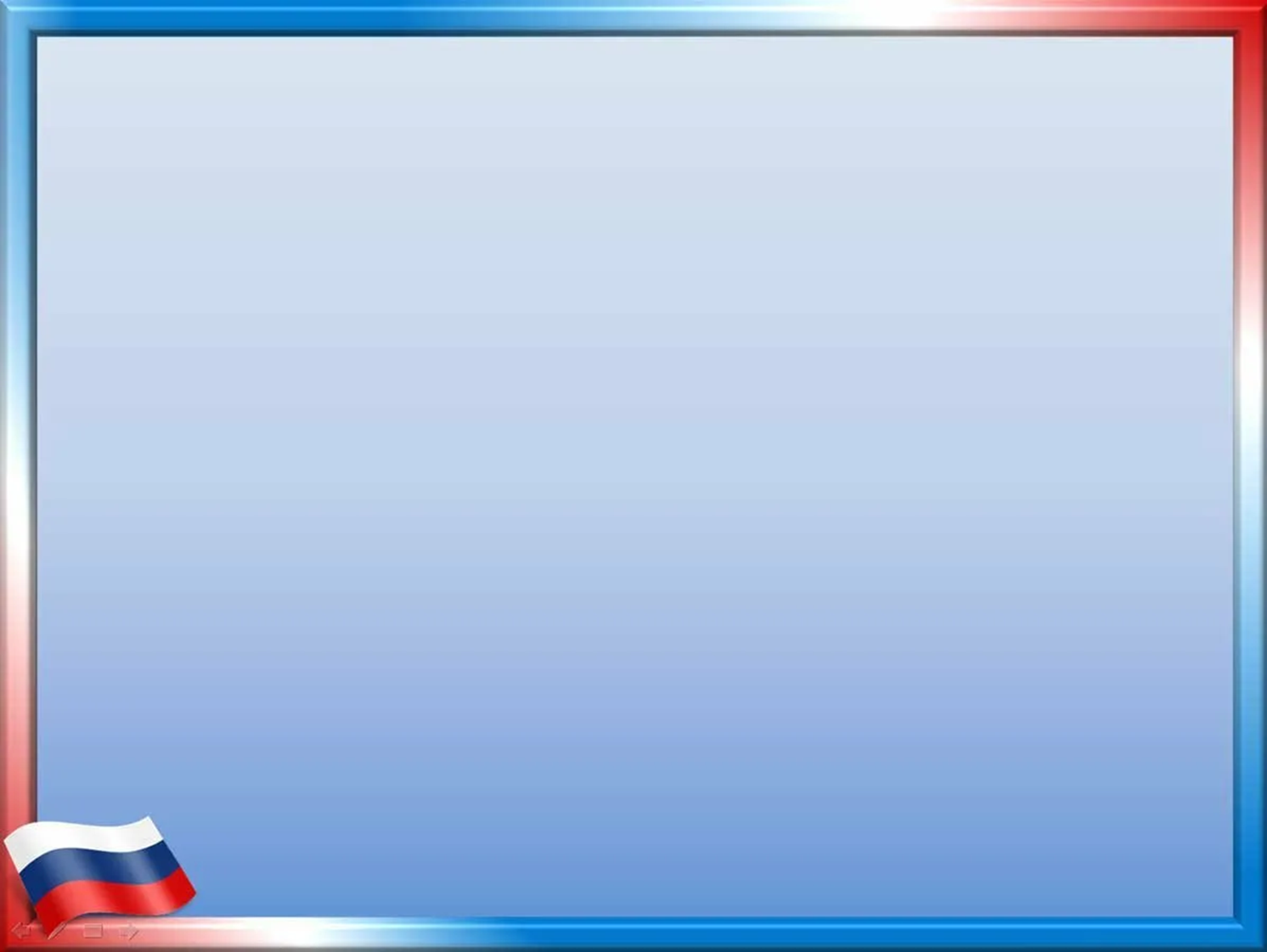 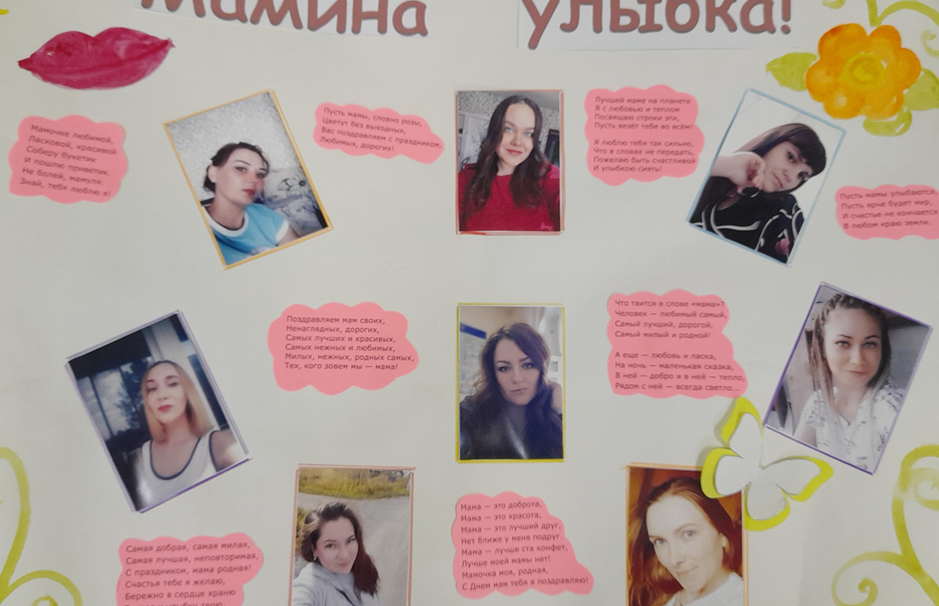 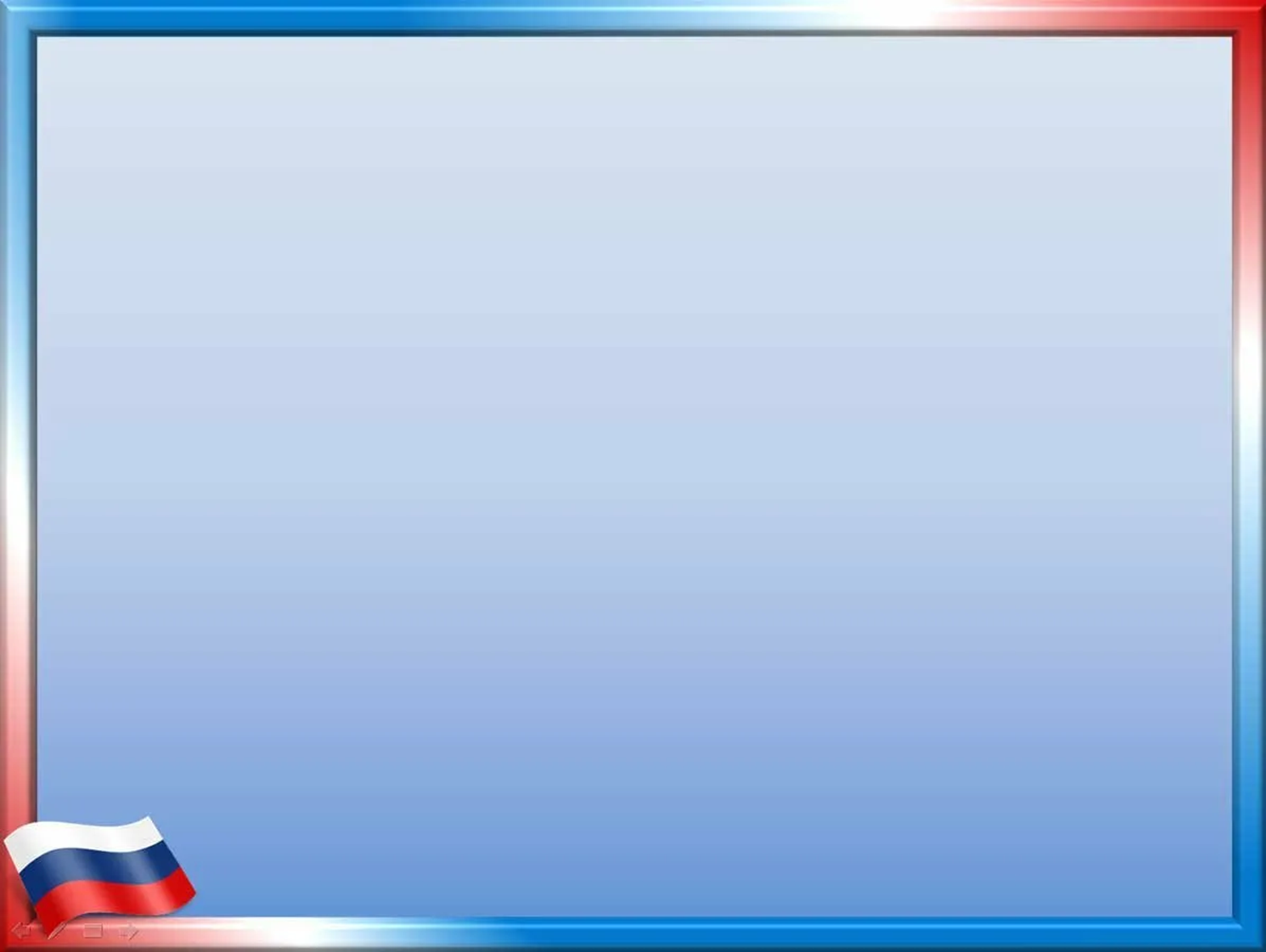 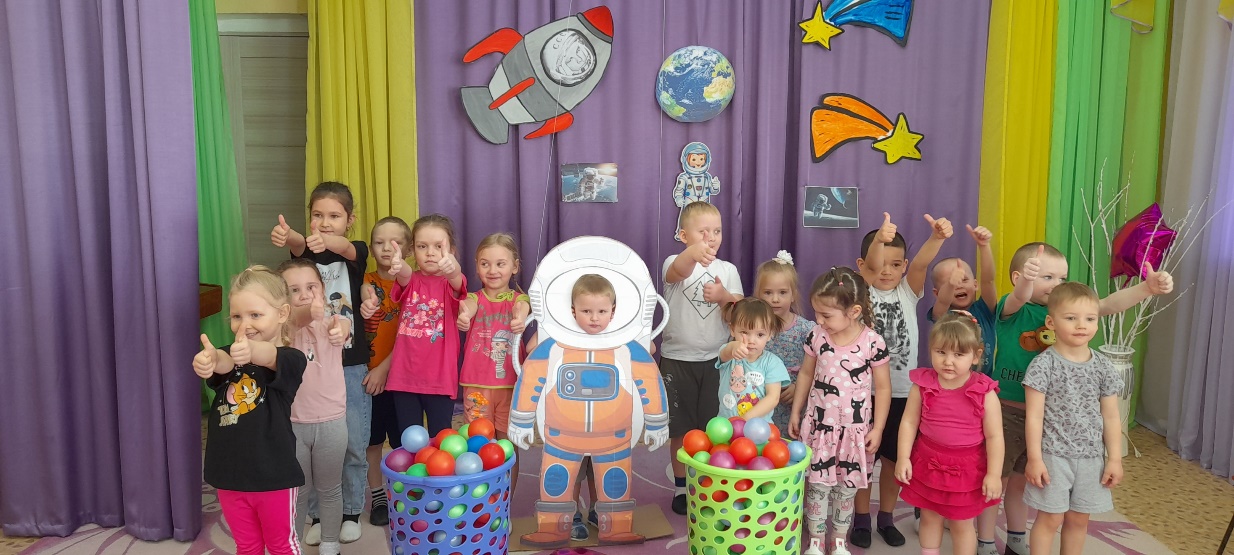 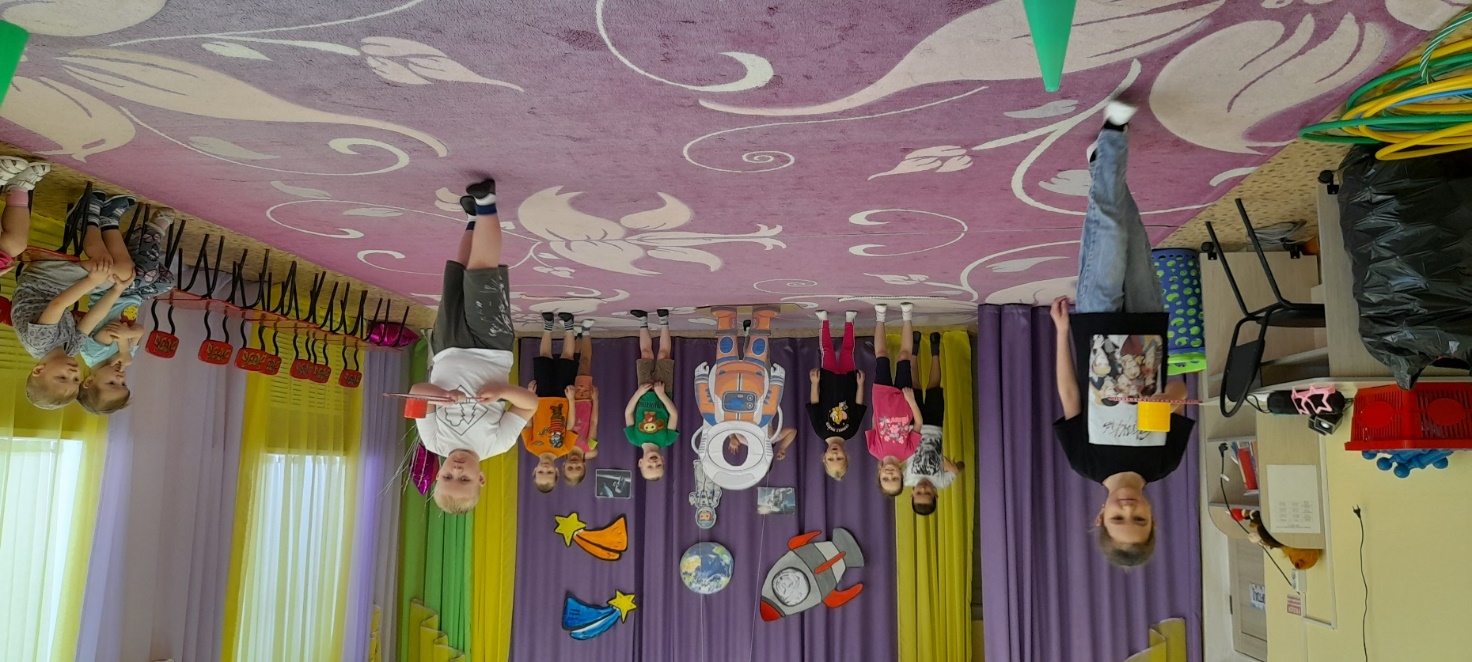 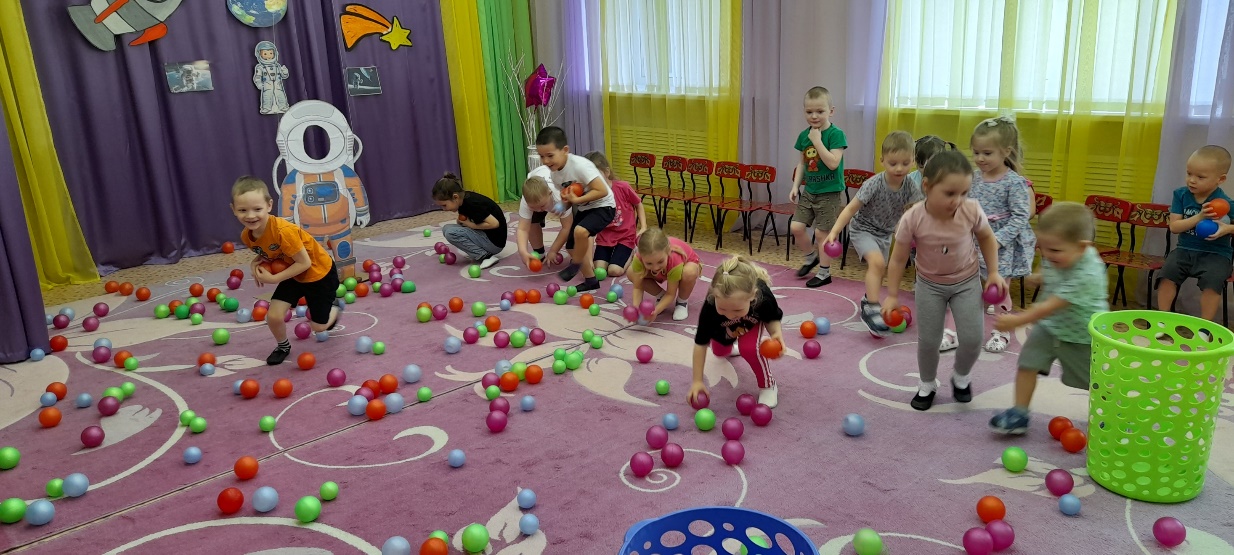 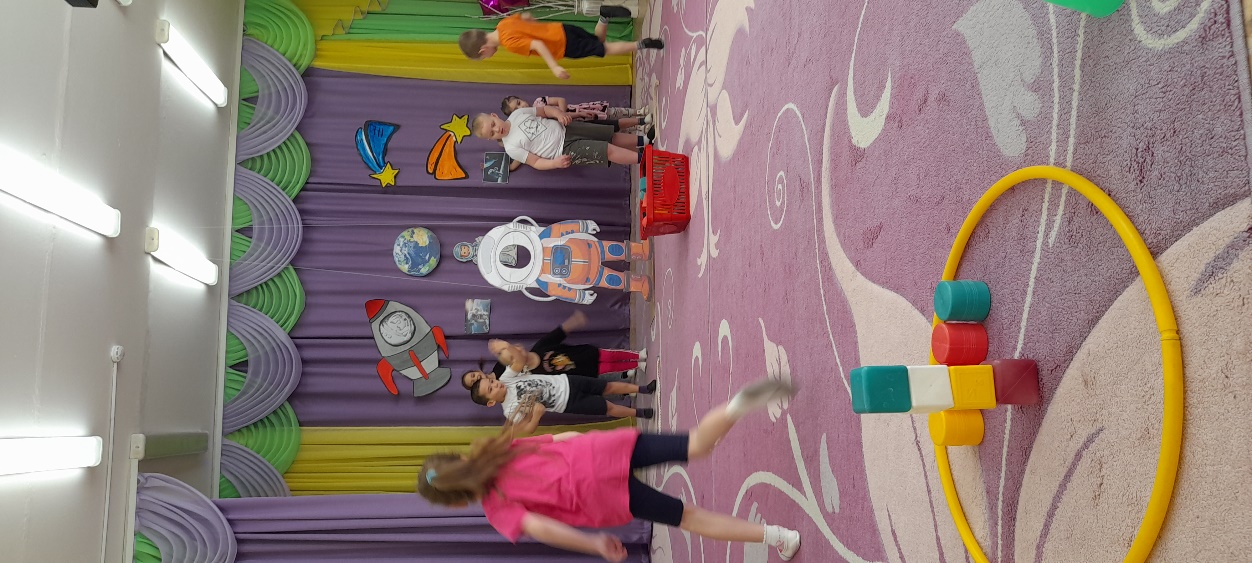